Lid i njegove avanture.
Patricija Zelić, 7.A
U dalekim visinama u oblacima se nalazilo carstvo hrane. Tamo su se sve ptice hranile, odnosno odlazile po hranu. No tamo ih je čekao zli „car” Krangi. Krangi im nije dao hranu. Lidova majka je jednog dana krenula po hranu za svoju djecu no Krangi ju je ubio. To se dogodilo kada je Lid bio malen i gotovo da je se ni ne sjeća. Sada kada je odrastao Lid sa svojim prijateljima ide sebi po hranu i Krangi ih nikada ne uhvati. No jednog dana dogodilo se nešto strašno.
Lid ide sa svojim prijateljima po hranu. No tamo ih je čekao netko koga nikako nisu smjeli sresti.
Čekao ih je orao Krangi. Zli „car”(tako se je sam zvao, nije bio pravi car). Krangi je ranio Lida i pao je na zemlju. Njegov prijatelj je odletio za njim.
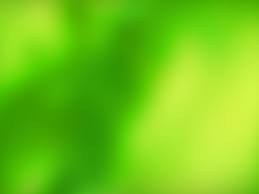 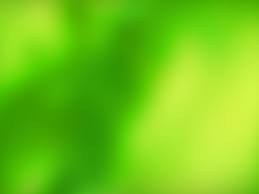 Lid je rekao prijatelju da ga ostavi da ide u potragu za novim, boljim životom . Da ga ostavi jer će umrijeti. Prijatelj je teška srca otišao u nadi da će se uskoro vidjeti.
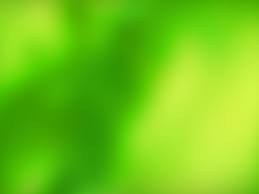 Istog dana došla je djevojčica koja je vidjela pticu. Mislila je da je ptica uginula, no kad je prošla pokraj ptice čula je nekakav glasić. To je bio Lid. Iznenadila se te ga odnijela kući.
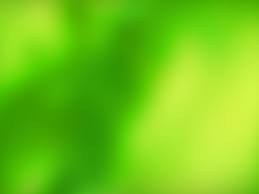 Djevojčica je donijela Lida kući i odlučila se pobrinuti za njega.
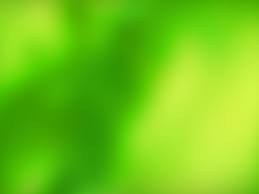 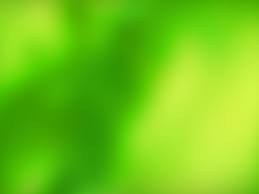 Nakon par dana Lid je ozdravio i djevojčica ga je pustila u slobodu, svaki dan ju je posjećivao. Konačno je vidio svog starog prijateljima. Među njima vladala je sreća i veselje.  Krangi je otišao od njihovog carstava i svi su slobodno mogli uzimati hranu za svoje potrebe.